Тест 2
Природные зоны. Крайний Север. Тундра.
1. какое погодное условие не характерно для условий Крайнего СЕВЕРА?
А) зима длится почти полгода
Б) сильные морозы
В) постоянный снеговой покров
Г) температура воздуха постоянно выше нуля градусов.
2. Почему в районах Крайнего Севера нет растительности?
А) земля не успевает освобождаться от снега и льда
Б) растительность бездумно уничтожена людьми
В) нет животных, питающихся растениями
Г) люди не занимаются посадкой растений.
3. Найди животное, которое не встретишь на Крайнем Севере:
А) гагара
Б) бурый медведь
В) белый медведь
Г) морской котик
4. Найди растение, которое не встретишь на просторах тундры:
А) морошка
Б) ягель
В) голубика
Г) ковыль
6. Выдели занятие, не характерное для населения тундры:
А) рыболовство
Б) оленеводство
В) земледелие
Г) охота
Ответы:
1. г, 2. а, 3. б, 4. г, 5. а, 6 в.
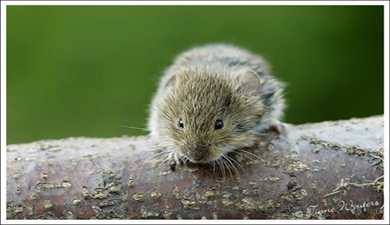